Tracking Time in Harvest

General guidelines
Entry examples by job type
PTO (Personal Time Off) tracking and reporting instructions
Required inputs:

Minimum 35 hours Billable per week

Weekday holidays choose “Holiday” vs. “No time tracked”

PTO (Personal Time Off) enter as “Vacation”

Enter all items separately – do not group multiple activities in one entry

Note “Billable” hours include all meetings, including 1:1

See next slides for input guidelines by job description
Project Manager Timesheet
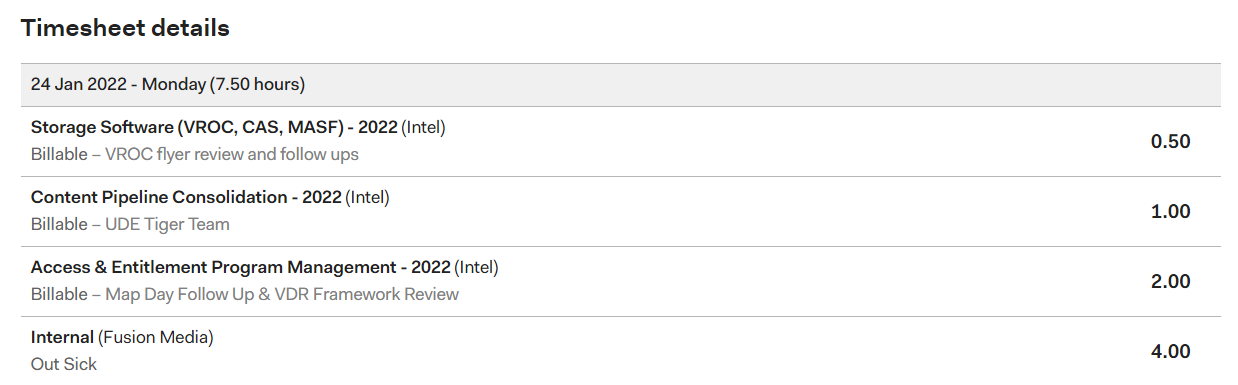 Programmer Timesheet
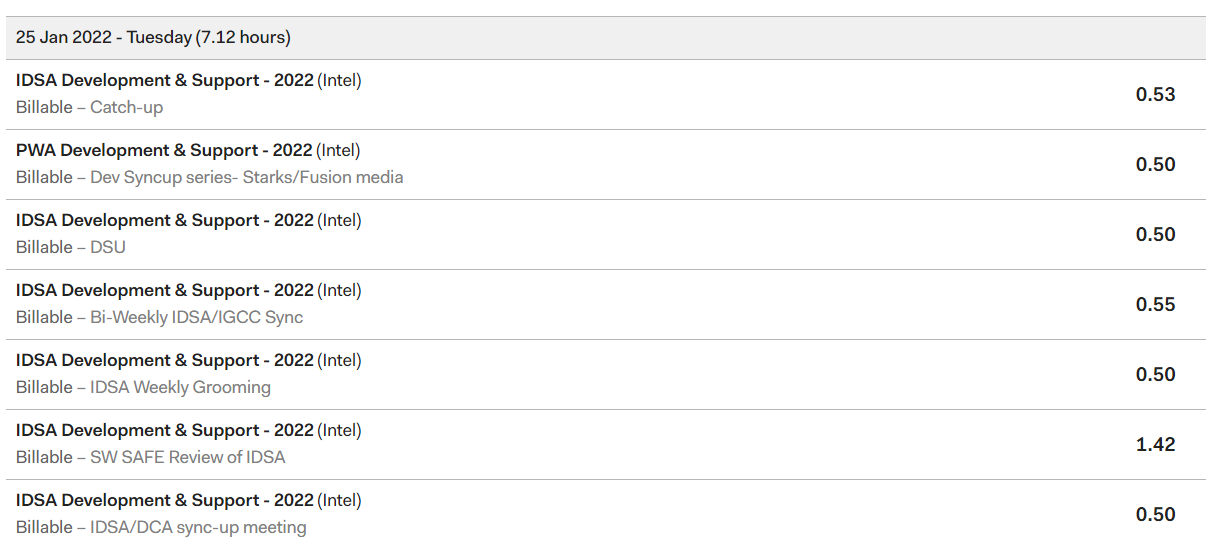 Analyst Timesheet
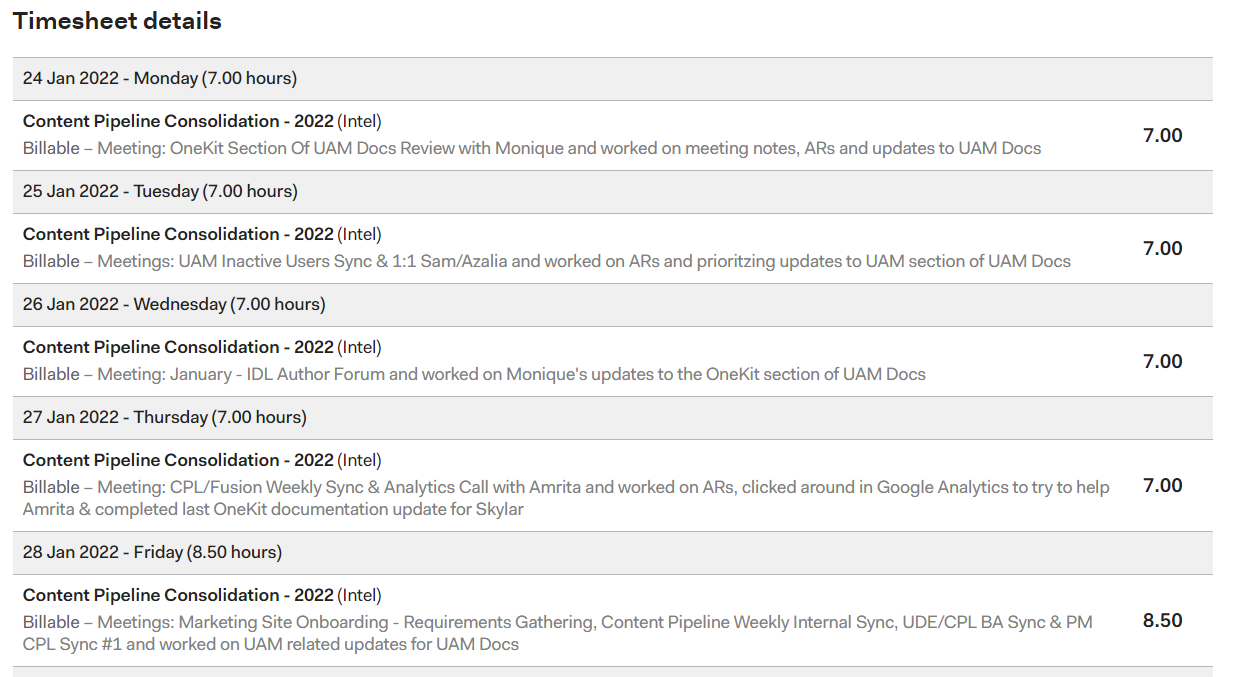 PTO (Personal Time Off) Tracking and Reporting
Enter all time off using “Internal for Project / Task and “Vacation” from the dropdown menu:
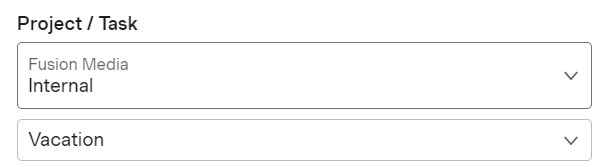 Track PTO to date:

Go to Reports > Detailed time, filter by the specific task(s) or project (in this case, "Vacation," and then set the timeframe to 'This year'. You should then be able to see all of your own tracked time off for the year to date.